Objectives
Explore the structure of a web table
Create table heading and data cells
Apply CSS styles to a table
Create cells that span multiple rows and columns
Add a caption to a table
New Perspectives on HTML5, CSS3, and JavaScript, 6th Edition
2
Objectives (continued)
Create row and column groups
Apply styles to row and column groups
Display page elements in table form
Create a multi-column layout
New Perspectives on HTML5, CSS3, and JavaScript, 6th Edition
3
Structure of a Web Table
New Perspectives on HTML5, CSS3, and JavaScript, 6th Edition
4
Introducing Web Tables
Web table 
HTML structure that consists of multiple table rows
Each table row contains one or more table cells
Effective tool for organizing and classifying web page content
Consists of a table element
New Perspectives on HTML5, CSS3, and JavaScript, 6th Edition
5
Marking Tables and Table Rows
A table element contains a collection of table rows marked using the tr (table row) element
A table contains cells within each row
Size of a table is defined by
 number of table rows
 number of cells within rows
New Perspectives on HTML5, CSS3, and JavaScript, 6th Edition
6
Marking Tables and Table Rows (continued 1)
General structure of a web table:
	<table>
		<tr>
			table cells
		</tr>
		<tr>
			table cells
		</tr>
		…
	</table>
New Perspectives on HTML5, CSS3, and JavaScript, 6th Edition
7
Marking Tables and Table Rows (continued 2)
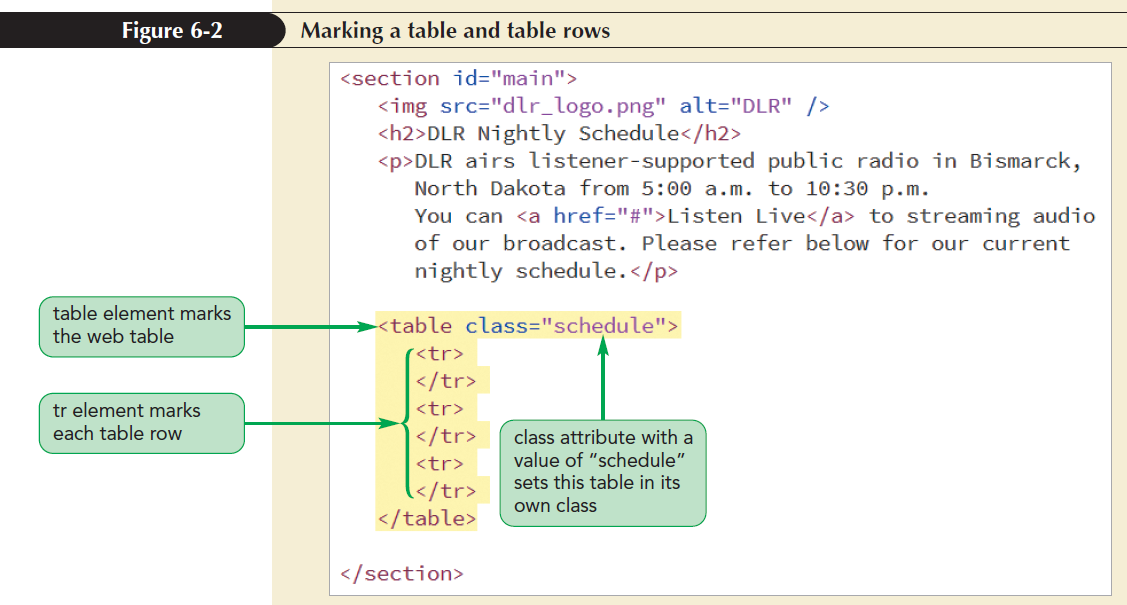 New Perspectives on HTML5, CSS3, and JavaScript, 6th Edition
8
Marking Table Headings and Table Data
Web tables support two types of table cells
Header cells
Contains content placed at the top of a column or beginning of a row
By default, displays text in bold and centers text horizontally
Marked using the th element
New Perspectives on HTML5, CSS3, and JavaScript, 6th Edition
9
Marking Table Headings and Table Data (continued 1)
Data cells
Contains content within columns or rows
By default, displays text as unformatted text and is aligned to the left within the cell
Marked using the td element
New Perspectives on HTML5, CSS3, and JavaScript, 6th Edition
10
Marking Table Headings and Table Data (continued 2)
New Perspectives on HTML5, CSS3, and JavaScript, 6th Edition
11
Marking Table Headings and Table Data (continued 3)
New Perspectives on HTML5, CSS3, and JavaScript, 6th Edition
12
Adding Table Borders with CSS
The CSS border property is used to add borders to any part of a web table
Borders need not be of the same style
Two style choices for borders
Separate borders
Collapsed borders
New Perspectives on HTML5, CSS3, and JavaScript, 6th Edition
13
Adding Table Borders with CSS (continued 1)
New Perspectives on HTML5, CSS3, and JavaScript, 6th Edition
14
Adding Table Borders with CSS (continued 2)
To choose between separate or collapsed borders model apply the following property to the table element:
border-collapse: type;
where type is either separate or collapse
The separate borders model sets the spacing between  borders using
border-spacing: value
where value is in CSS units of measure
New Perspectives on HTML5, CSS3, and JavaScript, 6th Edition
15
Adding Table Borders with CSS (continued 3)
The collapsed borders model
Borders from adjacent elements are merged together to form a single border
Borders are joined to combine their features
Combining adjacent borders with different widths, styles, or colors is complicated
New Perspectives on HTML5, CSS3, and JavaScript, 6th Edition
16
Adding Table Borders with CSS (continued 4)
Five rules to reconcile the differences between adjacent borders
If either border has a style of hidden, the collapsed border is hidden
Border style of none is overridden by another border style
The style of wider border takes priority over the narrower border if neither border is hidden
New Perspectives on HTML5, CSS3, and JavaScript, 6th Edition
17
Adding Table Borders with CSS (continued 5)
Double borders have higher precedence followed by solid, dashed, ridge, outset, groove and inset
If borders differ only in color, precedence is given to borders
Precedence to borders in decreasing order
Borders around individual table cells
Borders for table rows
Borders for row groups
Borders for columns
Borders for column groups
Borders around the entire table
New Perspectives on HTML5, CSS3, and JavaScript, 6th Edition
18
Adding Table Borders with CSS (continued 6)
New Perspectives on HTML5, CSS3, and JavaScript, 6th Edition
19
Spanning Rows and Columns
Spanning cells
Single cell that occupies more than one cell row and/or column
Created by adding rowspan and/or colspan attributes to td or th elements
Spanning starts in the cell with rowspan or colspan attributes and covers the cells in the right and below the initial cell
New Perspectives on HTML5, CSS3, and JavaScript, 6th Edition
20
Spanning Rows and Columns (continued 1)
rowspan=“rows”
	where rows is the number of rows that the cell occupies
 colspan = “cols”
where cols is the number of columns that the cell occupies
New Perspectives on HTML5, CSS3, and JavaScript, 6th Edition
21
Spanning Rows and Columns (continued 2)
New Perspectives on HTML5, CSS3, and JavaScript, 6th Edition
22
Spanning Rows and Columns (continued 3)
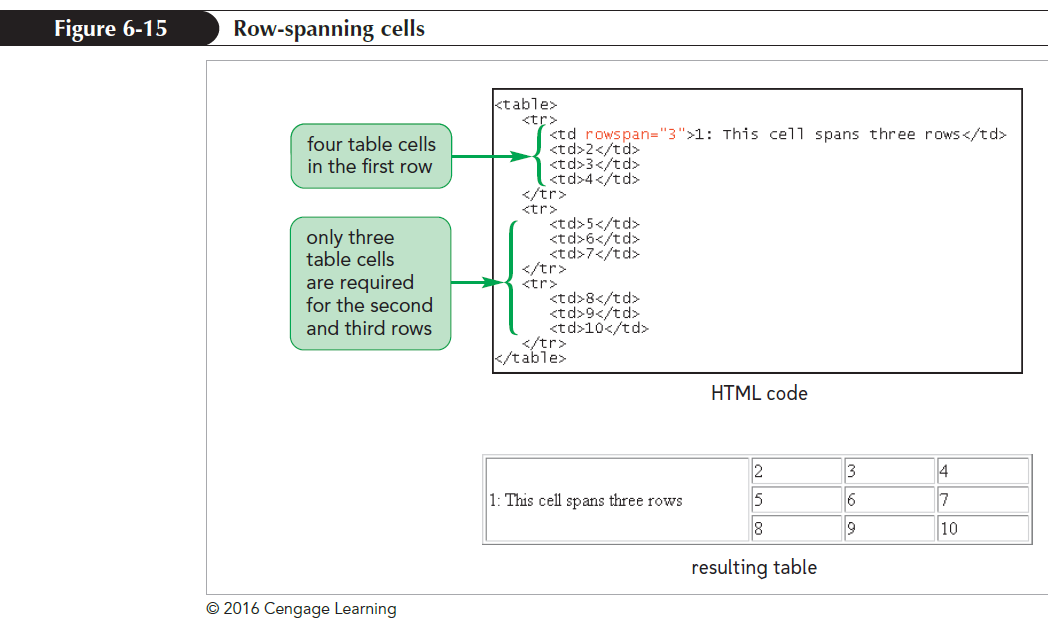 New Perspectives on HTML5, CSS3, and JavaScript, 6th Edition
23
Creating a Table Caption
Marked using the caption element
	<caption>content</caption>
where content is the content contained within the caption
Listed immediately after the <table> tag
Only one caption is allowed per web table
Inherits the text styles associated with the table
New Perspectives on HTML5, CSS3, and JavaScript, 6th Edition
24
Creating a Table Caption (continued 1)
By default, captions are placed above the tables
To specify the location, use the caption-side property
caption-side: position;
where position is either top or bottom
New Perspectives on HTML5, CSS3, and JavaScript, 6th Edition
25
Creating a Table Caption (continued 2)
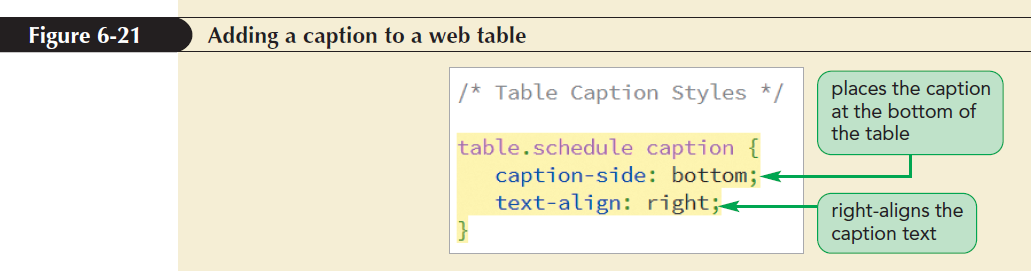 New Perspectives on HTML5, CSS3, and JavaScript, 6th Edition
26
Rows and Column Groups
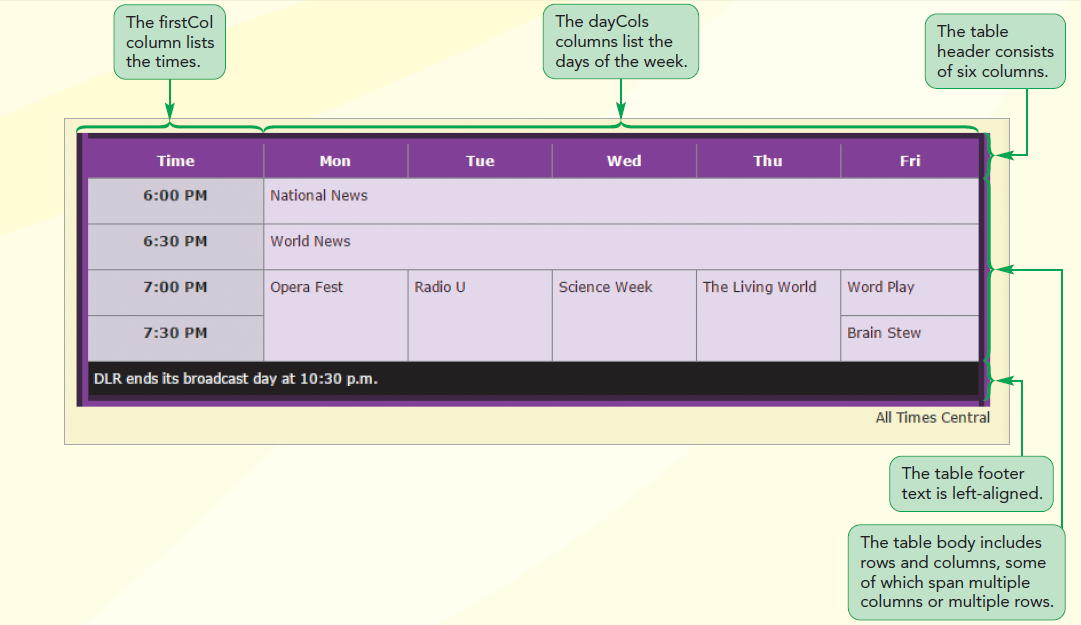 New Perspectives on HTML5, CSS3, and JavaScript, 6th Edition
27
Creating Row Groups
Row groups contain specific table information
Allows to create different styles for groups of rows
HTML supports three row groups
Rows that belong to the table head
Marked using thead element
Rows that belong to the table footer
Marked using tfoot element
Rows that belong to the table body
Marked using tbody element
New Perspectives on HTML5, CSS3, and JavaScript, 6th Edition
28
Creating Row Groups (continued 1)
The general structure of a web table divided into row groups
<table>
	<thead>table rows</thead>
	<tfoot>table rows</tfoot>
	<tbody>table rows</tbody>
</table>
Only one thead and tfoot element is allowed per table
New Perspectives on HTML5, CSS3, and JavaScript, 6th Edition
29
Creating Row Groups (continued 2)
New Perspectives on HTML5, CSS3, and JavaScript, 6th Edition
30
Creating Column Groups
Columns are determined implicitly based on the number of cells within the table rows
Columns are identified by the col element
To identify individual columns, use the id and/or class attributes
New Perspectives on HTML5, CSS3, and JavaScript, 6th Edition
31
Creating Column Groups (continued 1)
Columns can be referred using the following colgroup element:
<table>
	<colgroup>
		columns
	</colgroup>
	table rows
</table>
where columns are the individual columns defined within the group
New Perspectives on HTML5, CSS3, and JavaScript, 6th Edition
32
Creating Column Groups (continued 2)
Columns and column groups accept only CSS style properties to modify
column borders
background
width
visibility
New Perspectives on HTML5, CSS3, and JavaScript, 6th Edition
33
Creating Column Groups (continued 3)
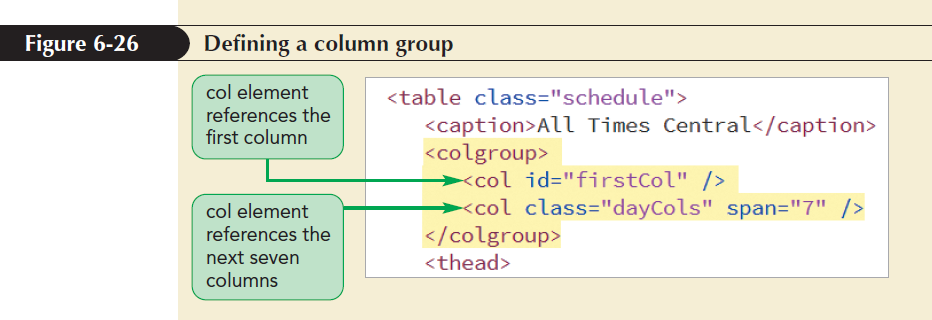 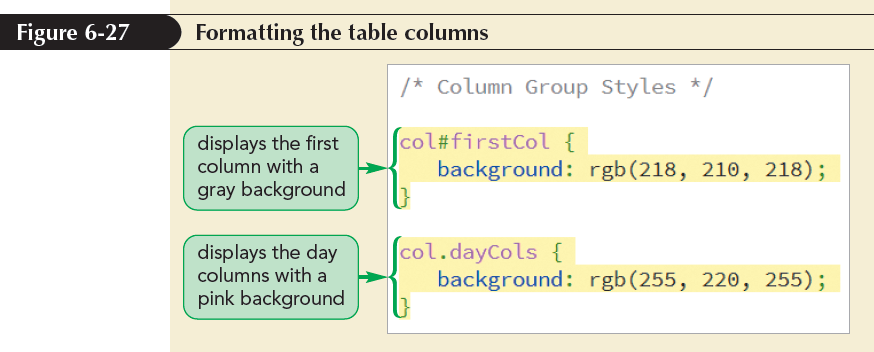 New Perspectives on HTML5, CSS3, and JavaScript, 6th Edition
34
Exploring CSS Styles and Web Tables
Levels of precedence in the table styles in decreasing order
Table cells
Rows 
Row groups
Columns
Column groups
Table
New Perspectives on HTML5, CSS3, and JavaScript, 6th Edition
35
Working with Width and Height
By default, browsers attempt to fit more content in each column before wrapping the cell text
Extra space is divided equally among columns if the width of a table is larger than its individual columns
Column widths are set using the width property
New Perspectives on HTML5, CSS3, and JavaScript, 6th Edition
36
Working with Width and Height (continued 1)
The height of each row is based on the height of the tallest cell
A uniform row height is defined by applying the height style to table rows within each row group
The vertical-align property is used to move the cell text
New Perspectives on HTML5, CSS3, and JavaScript, 6th Edition
37
Working with Width and Height (continued 2)
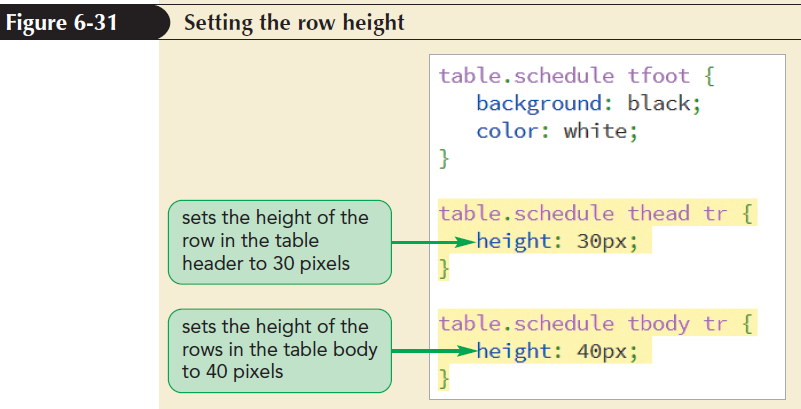 New Perspectives on HTML5, CSS3, and JavaScript, 6th Edition
38
Applying Table Styles to Other Page Elements
Apply a table layout to other HTML elements using the CSS display property
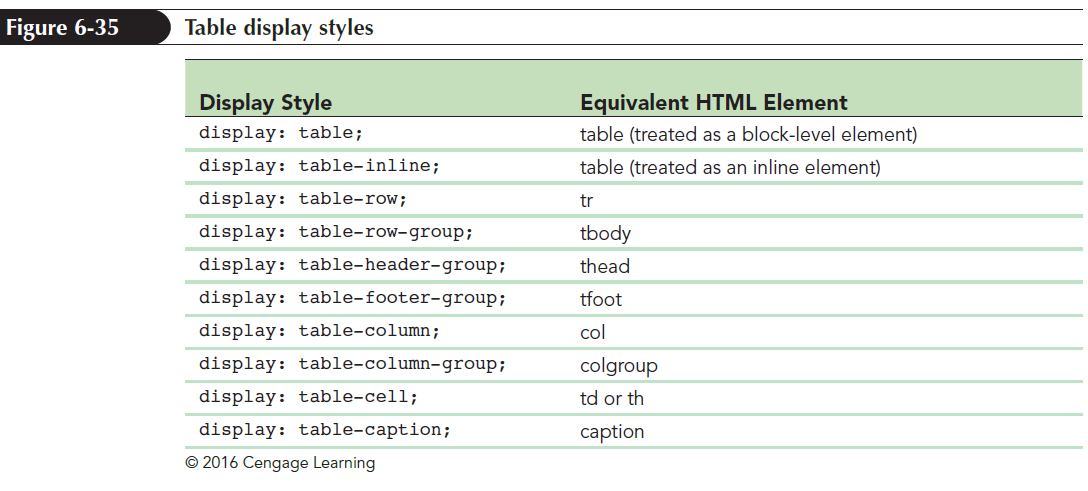 New Perspectives on HTML5, CSS3, and JavaScript, 6th Edition
39
Applying Table Styles to Other Page Elements (continued)
New Perspectives on HTML5, CSS3, and JavaScript, 6th Edition
40
Tables and Responsive Design
Tables do not scale well to mobile devices
Problems faced by users to view a table in a mobile device
Table is too small to read
Table does not fit the visual viewport
Table columns are too narrow to read the cell content
New Perspectives on HTML5, CSS3, and JavaScript, 6th Edition
41
Tables and Responsive Design (continued 1)
New Perspectives on HTML5, CSS3, and JavaScript, 6th Edition
42
Tables and Responsive Design (continued 2)
A new layout of table data for mobile screens is required
Several table columns are reduced to two:
One column containing all data labels
Second column containing data associated with each label
New Perspectives on HTML5, CSS3, and JavaScript, 6th Edition
43
Tables and Responsive Design (continued 3)
To create a responsive web table, add the text of data labels as attributes of all td elements in the table body
Store data labels using a data attribute
General format of a data attribute is
data-text=“value”
where text is the name of the data attribute and value is its value
New Perspectives on HTML5, CSS3, and JavaScript, 6th Edition
44
Tables and Responsive Design (continued 4)
Data attributes use names specific to the function it is used for
For example, the following code uses a data attribute named data-label to store the text of the labels associated with the data cell:
	<td data-label=“Date”>April 2, 	2017</td>
New Perspectives on HTML5, CSS3, and JavaScript, 6th Edition
45
Tables and Responsive Design (continued 5)
The result is a list of data cells that are aligned as block elements 
Within each block element, the data label is followed by the data cell content
The goal is to transform table with multiple columns into two-column layout
New Perspectives on HTML5, CSS3, and JavaScript, 6th Edition
46
Tables and Responsive Design (continued 6)
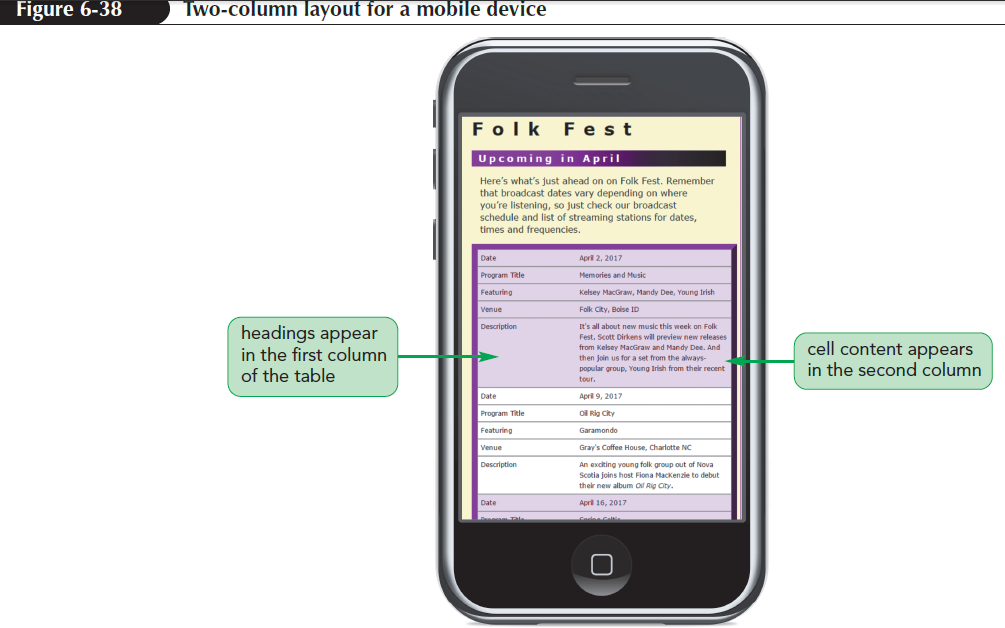 New Perspectives on HTML5, CSS3, and JavaScript, 6th Edition
47
Designing a Column Layout
Column layout enables display of content side-by-side in a page
Layouts that use float elements or flexboxes differ from column layout
Single element can flow from one column to the next
Flow of content adjusts to match the page width
New Perspectives on HTML5, CSS3, and JavaScript, 6th Edition
48
Setting the Number of Columns
Size of a column is set using the column-count property
	column-count: value;
where value is the number of columns in the layout
Browser extensions are included to ensure cross-browser compatibility
New Perspectives on HTML5, CSS3, and JavaScript, 6th Edition
49
Setting the Number of Columns (continued)
New Perspectives on HTML5, CSS3, and JavaScript, 6th Edition
50
Defining Column Widths and Gaps
Columns are laid out evenly across the width of the parent element by default
To set the column width, use the column-width property
	column-width: size;
where size is the minimum width of the column
Column width acts like the basis value for items in a flexbox
New Perspectives on HTML5, CSS3, and JavaScript, 6th Edition
51
Defining Column Widths and Gaps (continued 1)
The column-width and column-count properties are combined to form shorthand columns property
	columns: width count;
The default gap between columns is 1em
To set a different gap size, use the column-gap property
column-gap: size;
where size is the width of the gap
New Perspectives on HTML5, CSS3, and JavaScript, 6th Edition
52
Defining Column Widths and Gaps (continued 2)
Another way to separate columns is with a graphic dividing line created using the column-rule property
column-rule: border;
where border defines the style of dividing line
The column-rule property can be broken into individual properties like column-rule-width, column-rule-style, and column-rule-color
New Perspectives on HTML5, CSS3, and JavaScript, 6th Edition
53
Defining Column Widths and Gaps (continued 3)
New Perspectives on HTML5, CSS3, and JavaScript, 6th Edition
54
Managing Column Breaks
The size of column orphans is controlled using the orphans property
orphans: value;
where value is the minimum number of lines stranded before a column break
The size of column widows is controlled using the widows property
	widows: value;
where value is the minimum number of lines placed after a column break
New Perspectives on HTML5, CSS3, and JavaScript, 6th Edition
55
Managing Column Breaks (continued 1)
Other properties to define column breaks
	break-before: type;
	break-after: type;
where type is one of the following:
auto (browser automatically sets column break)
always (to always place a column break)
avoid (to avoid placing a column break)
New Perspectives on HTML5, CSS3, and JavaScript, 6th Edition
56
Managing Column Breaks (continued 2)
To control placement of column breaks within an element, use the property
	break-inside: type;
where type is either auto or avoid
New Perspectives on HTML5, CSS3, and JavaScript, 6th Edition
57
Managing Column Breaks (continued 3)
New Perspectives on HTML5, CSS3, and JavaScript, 6th Edition
58
Spanning Cell Columns
To span cell columns, use the column-span property
column-span: span;
where span is either none to prevent spanning or all to enable the content to span across all the columns
New Perspectives on HTML5, CSS3, and JavaScript, 6th Edition
59
Spanning Cell Columns (continued)
New Perspectives on HTML5, CSS3, and JavaScript, 6th Edition
60